Chào mừng quý thầy cô và các bạn học sinh về dự  môn âm nhạc
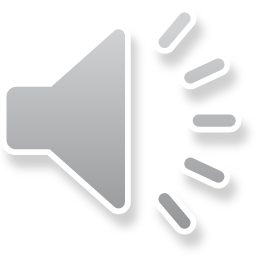 1, 2 em tả về con đường từ nhà đến trường. Giới thiệu bài mới chủ đề.
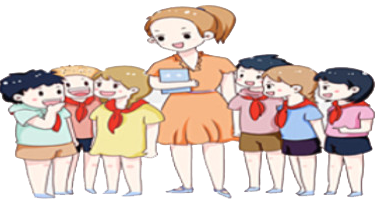 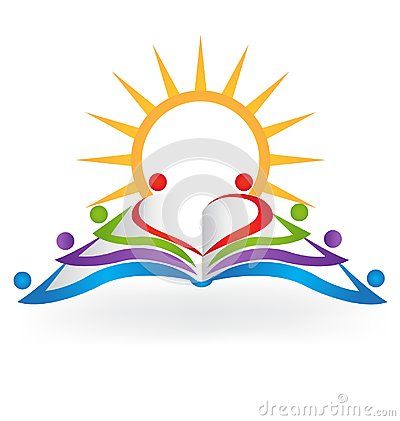 CHỦ ĐỀ
TIẾT 25
MÁI TRƯỜNG THÂN THƯƠNG
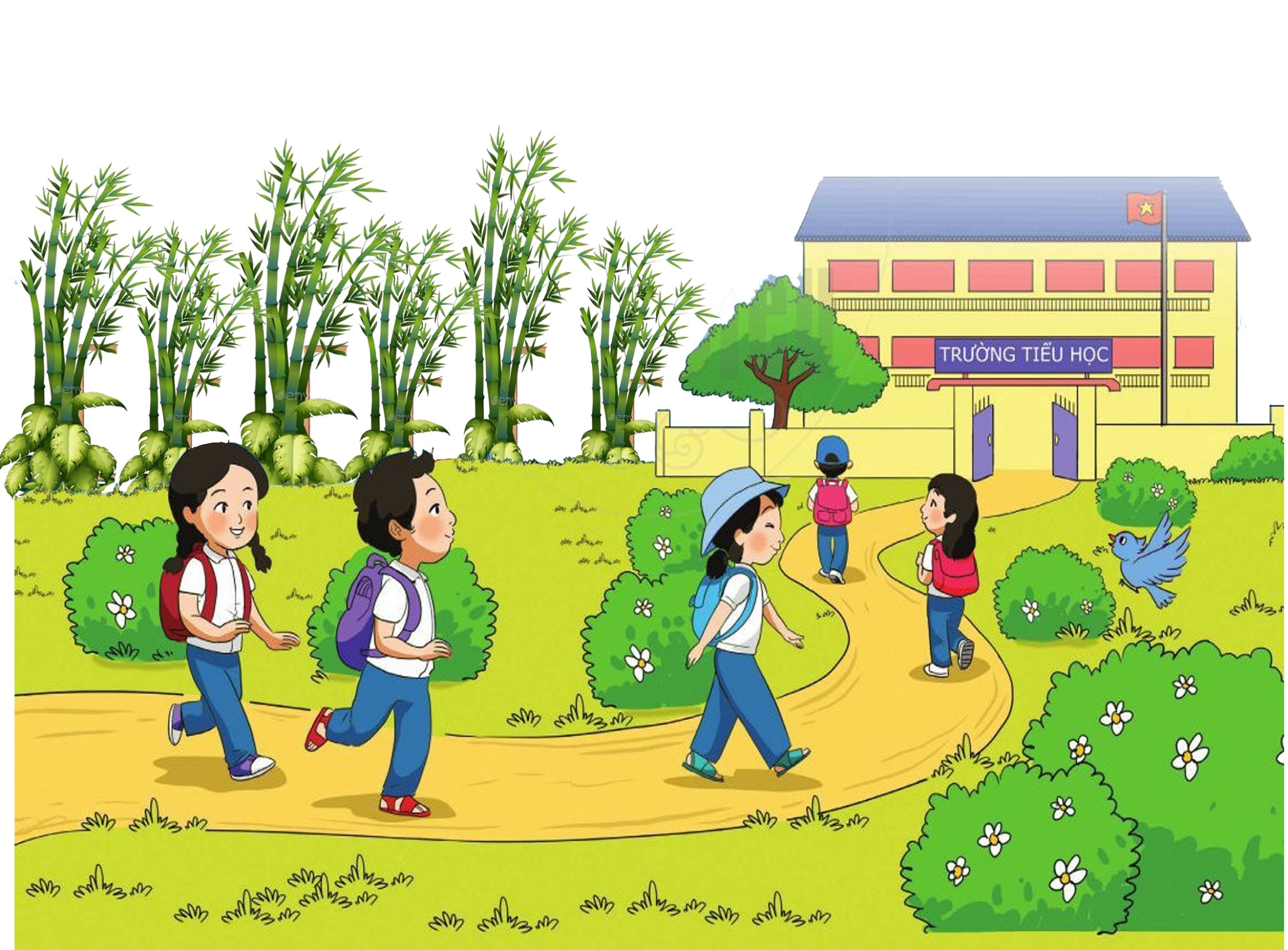 HỌC HÁT BÀI: EM VẪN NHỚ TRƯỜNG XƯA
TÁC GIẢ TÁC PHẨM
Nhạc sĩ Thanh Sơn sinh ngày 1/5/1940 mất ngày 4/4/2012 là một nhạc sĩ Việt Nam.Ông được biết đến từ thập niên 1960 với những ca khúc trữ tình nói về tuổi học trò.
Bài hát Em vẫn nhớ trường xưa là một sáng tác hay của ông nói về hình ảnh thân thương quen thuộc của ngôi trương nơi gắn bó biết bao kỉ niệm thời niên thiếu.
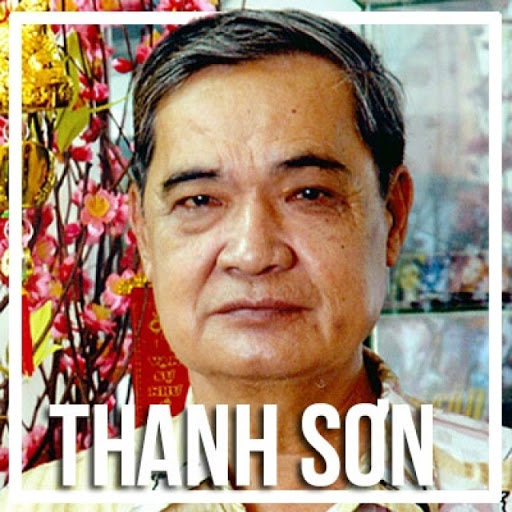 EM VẪN NHỚ TRƯỜNG XƯA
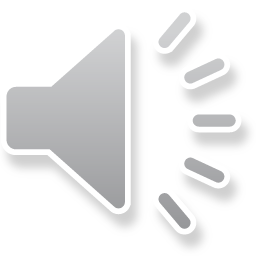 Nhạc và lời: Thanh Sơn
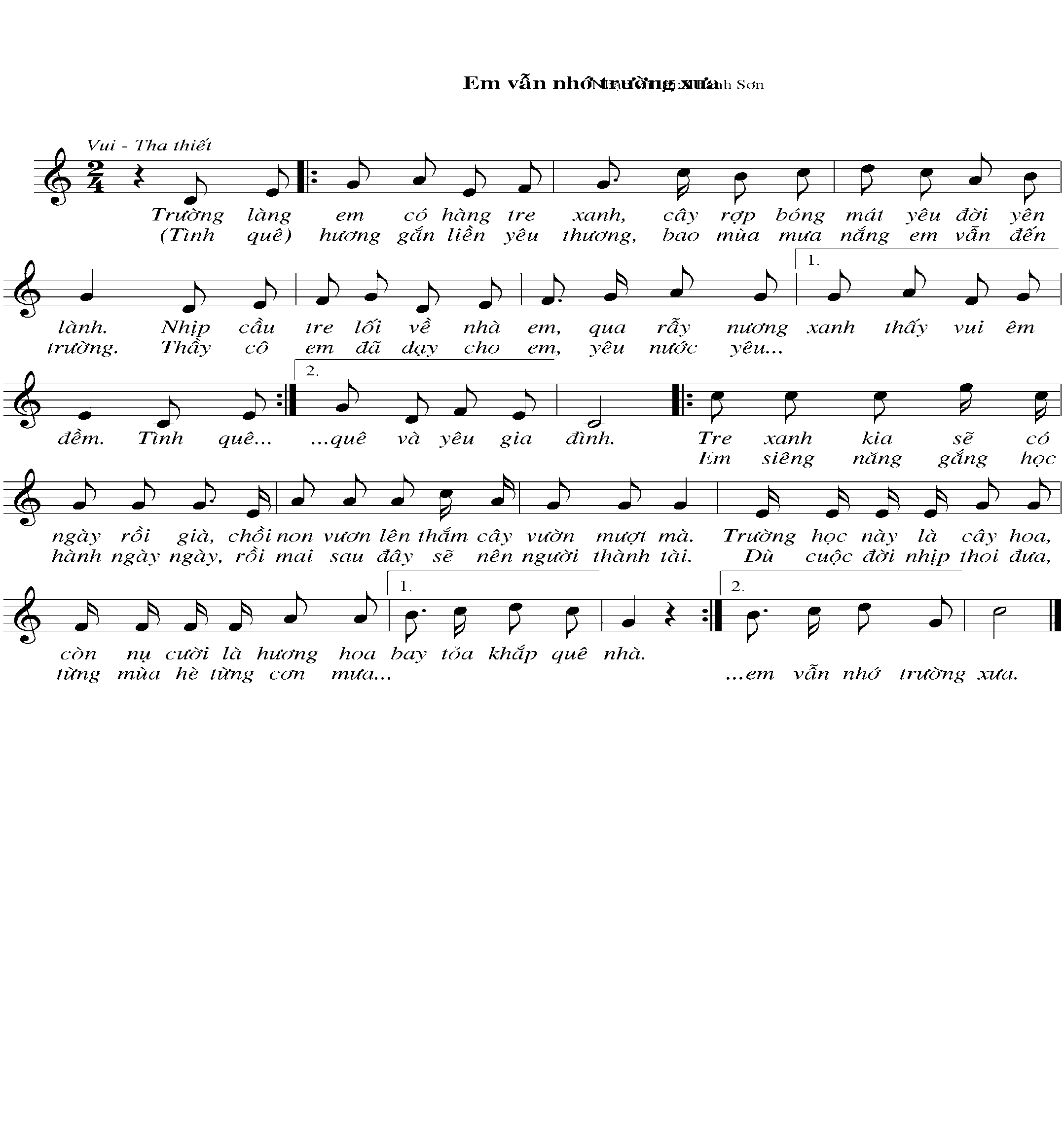 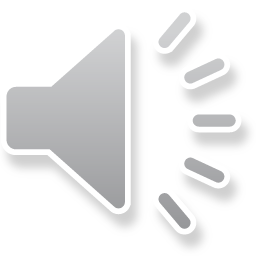 ĐOẠN 1
ĐOẠN 2
ĐỌC LỜI CA
DẠY HÁT TỪNG CÂU
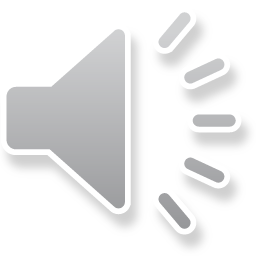 CÂU 1
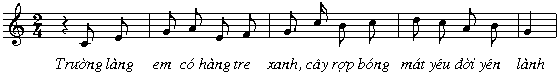 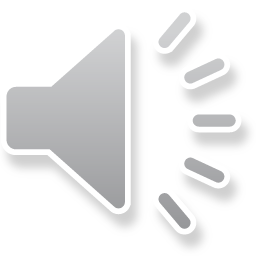 CÂU 2
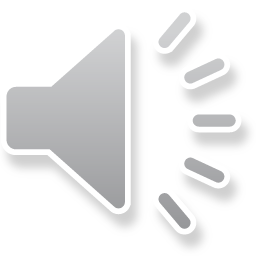 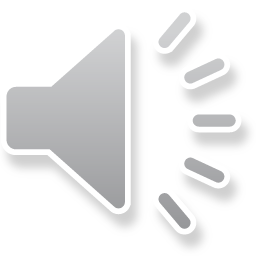 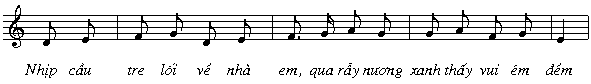 CÂU 1+2
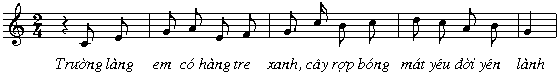 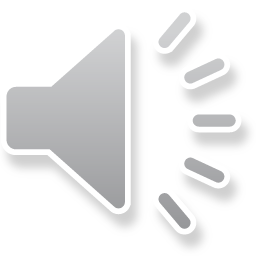 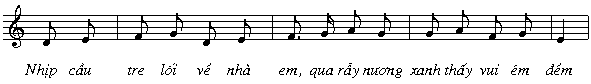 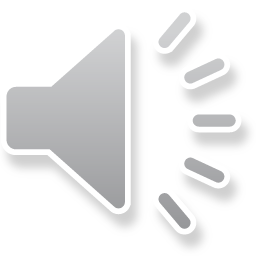 CÂU 3
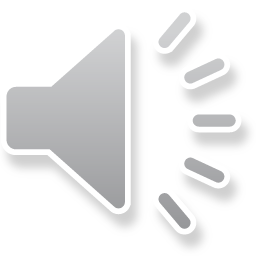 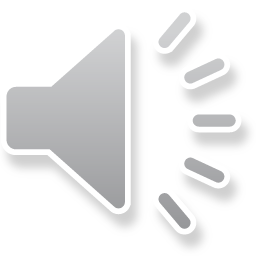 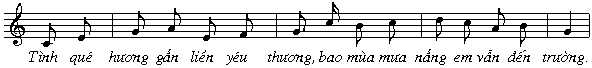 CÂU 4
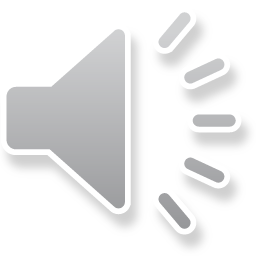 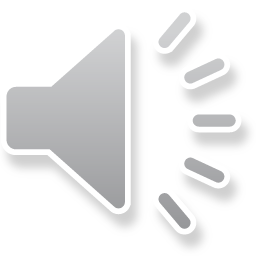 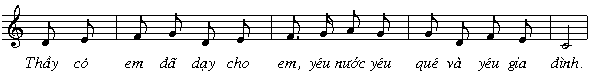 CÂU 3+4
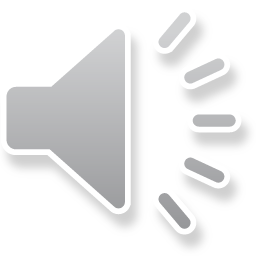 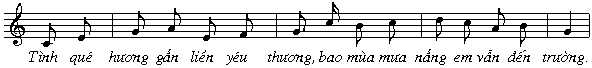 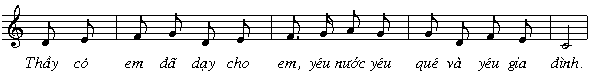 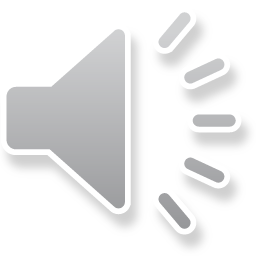 ĐOẠN 1
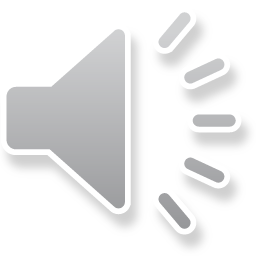 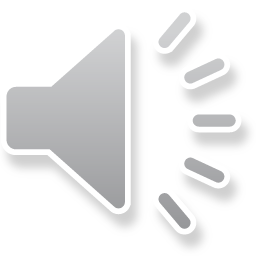 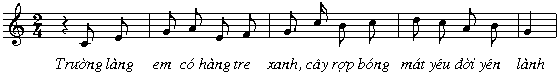 Hát câu 1:
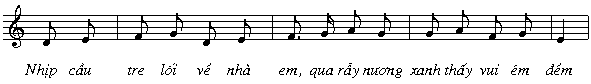 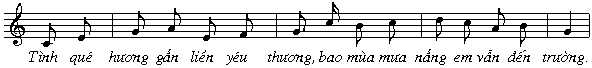 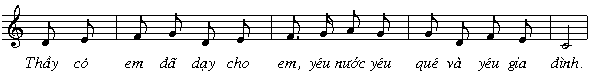 CÂU 5
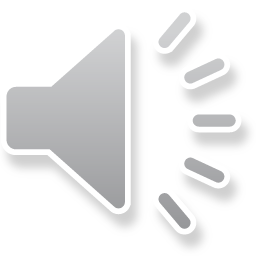 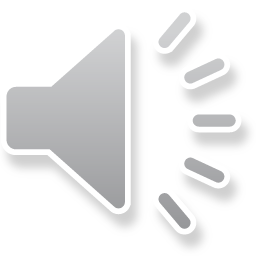 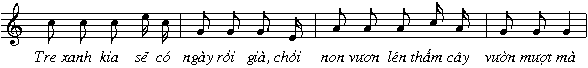 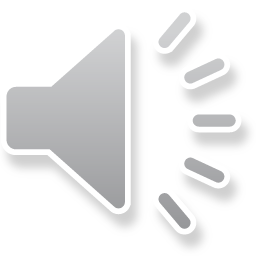 CÂU 6
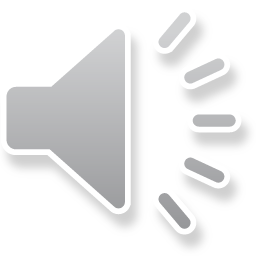 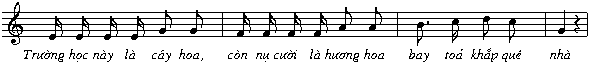 CÂU 5+6
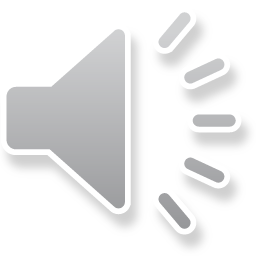 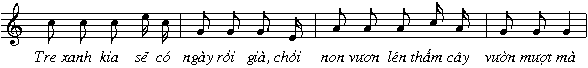 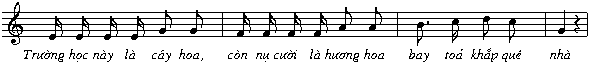 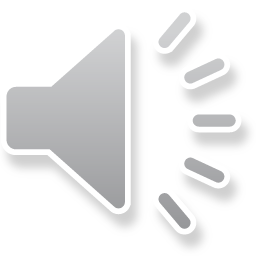 CÂU 7
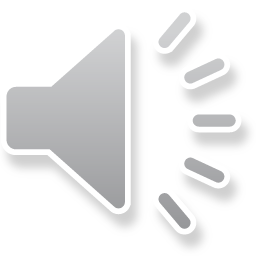 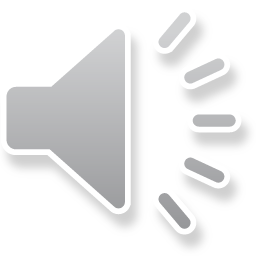 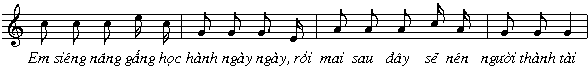 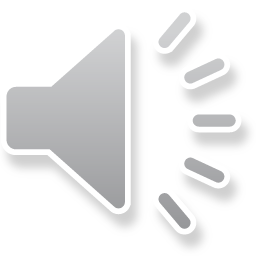 CÂU 8
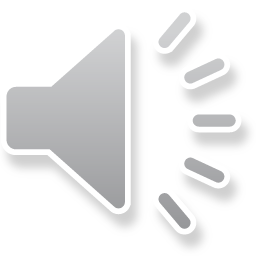 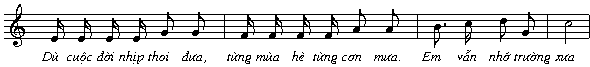 CÂU 7+8
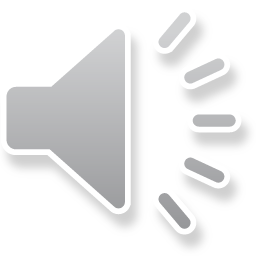 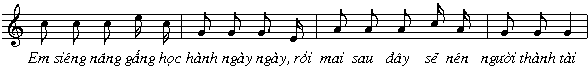 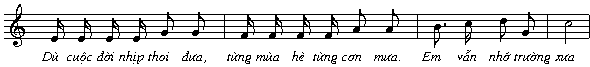 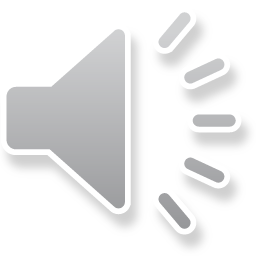 ĐOẠN 2
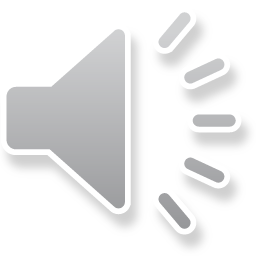 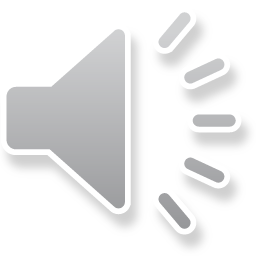 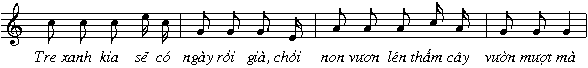 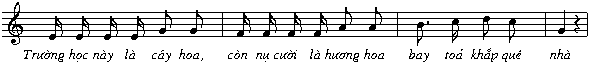 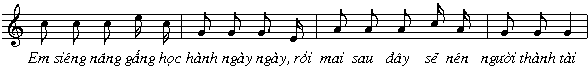 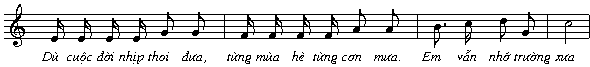 Hát đối đáp-đồng ca
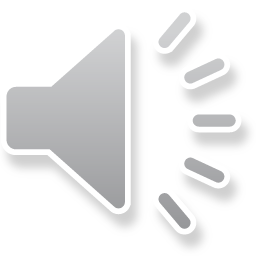 NHÓM 1
NHÓM 2:
Trường Làng em…yên lành
Nhịp cầu tre…êm đềm
Tình quê hương…đến trường
Thầy cô…yêu gia đình
CẢ LỚP
Tre xanh kia…nhớ trường xưa
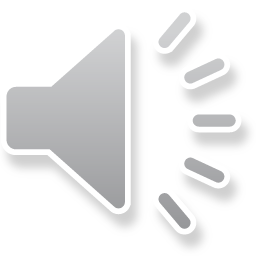 3.HĐ THỰC HÀNH LUYỆN TẬP
Hát gõ đệm thanh phách
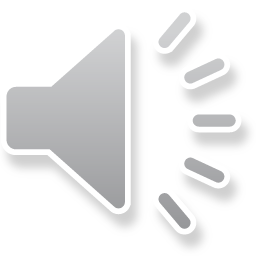 CÂU 1
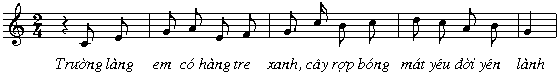 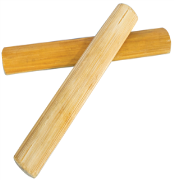 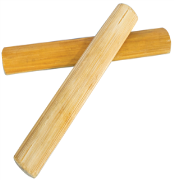 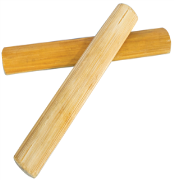 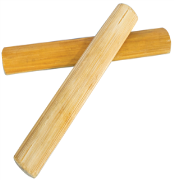 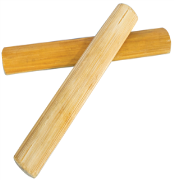 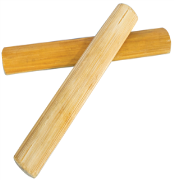 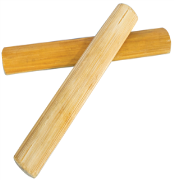 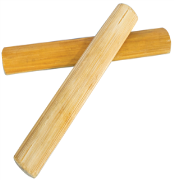 CÂU 8
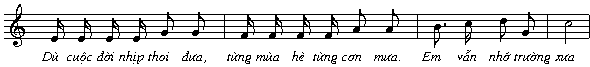 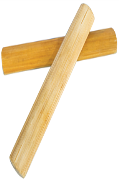 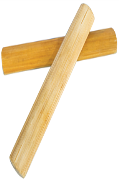 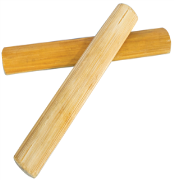 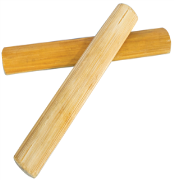 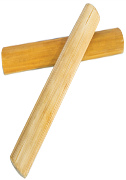 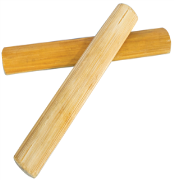 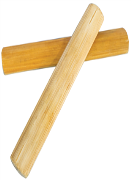 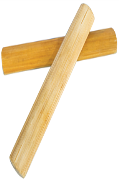 Hát gõ đệm theo nhịp bằng nhạc cụ song loan
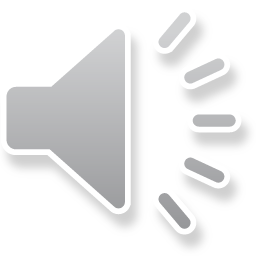 CÂU 1
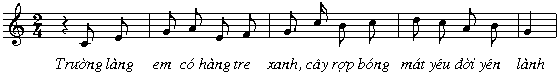 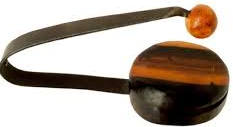 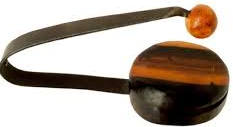 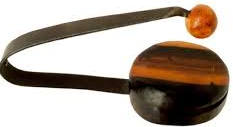 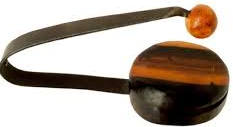 CÂU 8
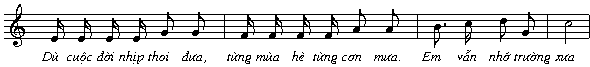 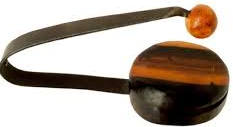 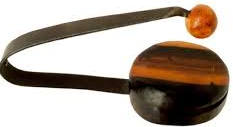 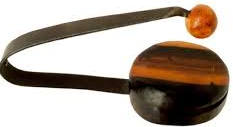 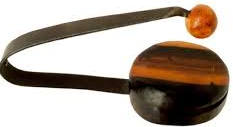 Hết giờ
Bài hát “Em vẫn nhớ trường xưa” 
nhạc và lời của ai?
A. Mộng Lân
2
8
0
1
3
6
7
9
10
5
4
B. Hoàng Long
C. Thanh Sơn
C. Thanh Sơn
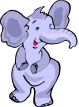 3.HĐ VẬN DỤNG-SÁNG TẠO
Hết giờ
Bài hát “Em vẫn nhớ trường xưa” 
được viết ở nhịp mấy?
A. Nhịp 2/4
A. Nhịp 2/4
B. Nhịp 3/4
C. Nhịp 4/4
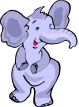 2
8
0
1
3
6
7
9
10
5
4
Hết giờ
Bài hát : Em vẫn nhớ trường xưa giáo dục các em điều gì?
A. Giáo dục tình cảm yêu quê hương đất nước nhớ ơn thầy cô giáo đã dạy dỗ nâng bước chúng ta khi còn thơ bé.
A. Giáo dục tình cảm yêu quê hương đất nước nhớ ơn thầy cô giáo đã dạy dỗ nâng bước chúng ta khi còn thơ bé.
B. Giáo dục tình cảm gắn bó thương yêu giúp đỡ bạn bè.
C. Giáo dục tình cảm yêu quê hương đất nước, biết quý trọng những sản phẩm lao động của người dân.
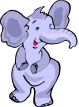 2
8
0
1
3
6
7
9
10
5
4
- Củng cố, dặn dò, nêu giáo dục
Chúc thầy cô mạnh khỏe, các bạn học sinh chăm ngoan học giỏi
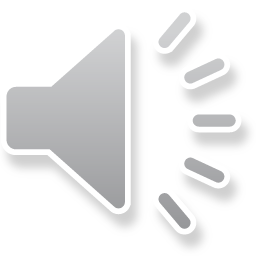 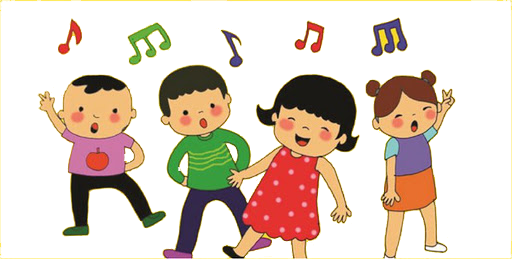 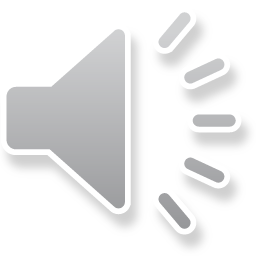